SWEDISH ELECTROMOBILITY CENTRE
Göran Lindbergh
gnli@kth.se
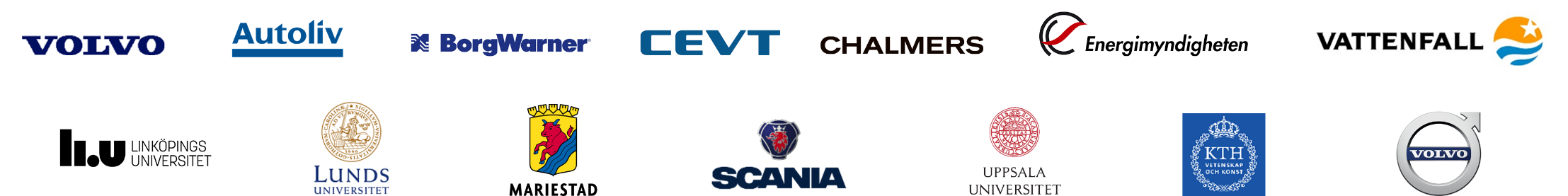 [Speaker Notes: Partners
National collaboration
Financed by the Swedish Energy Agency and the partners]
Swedish Electromobility Centre is…
…a national Centre of Excellence for research 
and development of electric and hybrid vehicles and charging infrastructure. It is an arena where Sweden’s automotive industry, universities and government agencies meet and collaborate to generate 
new technology, insights and competence for the future.
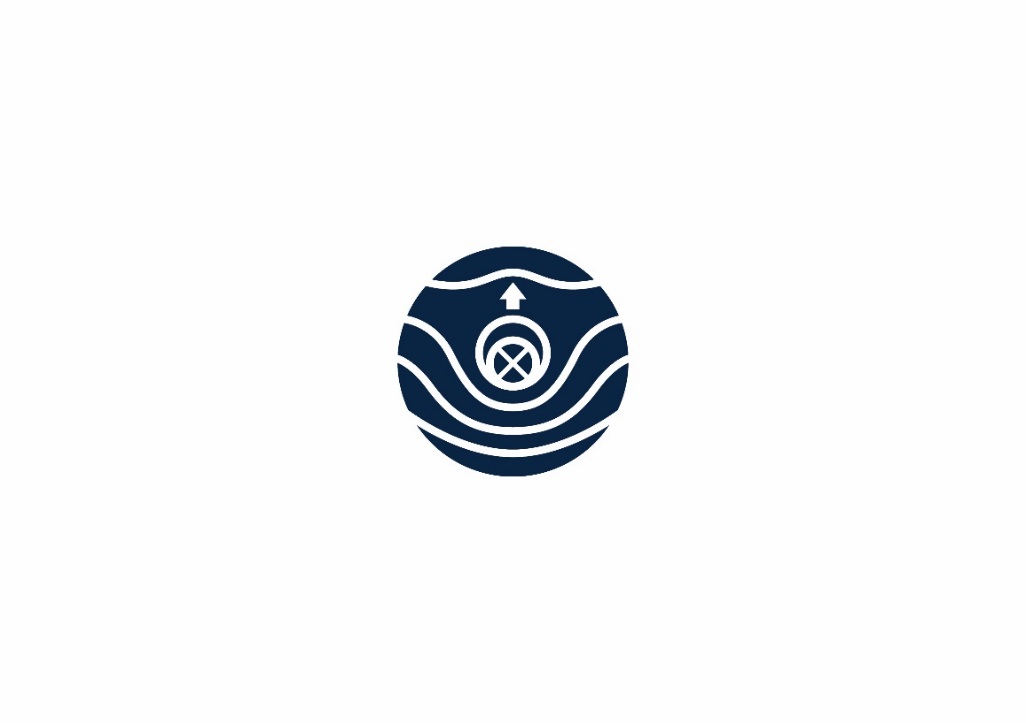 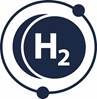 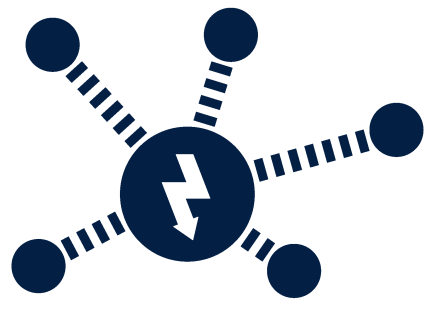 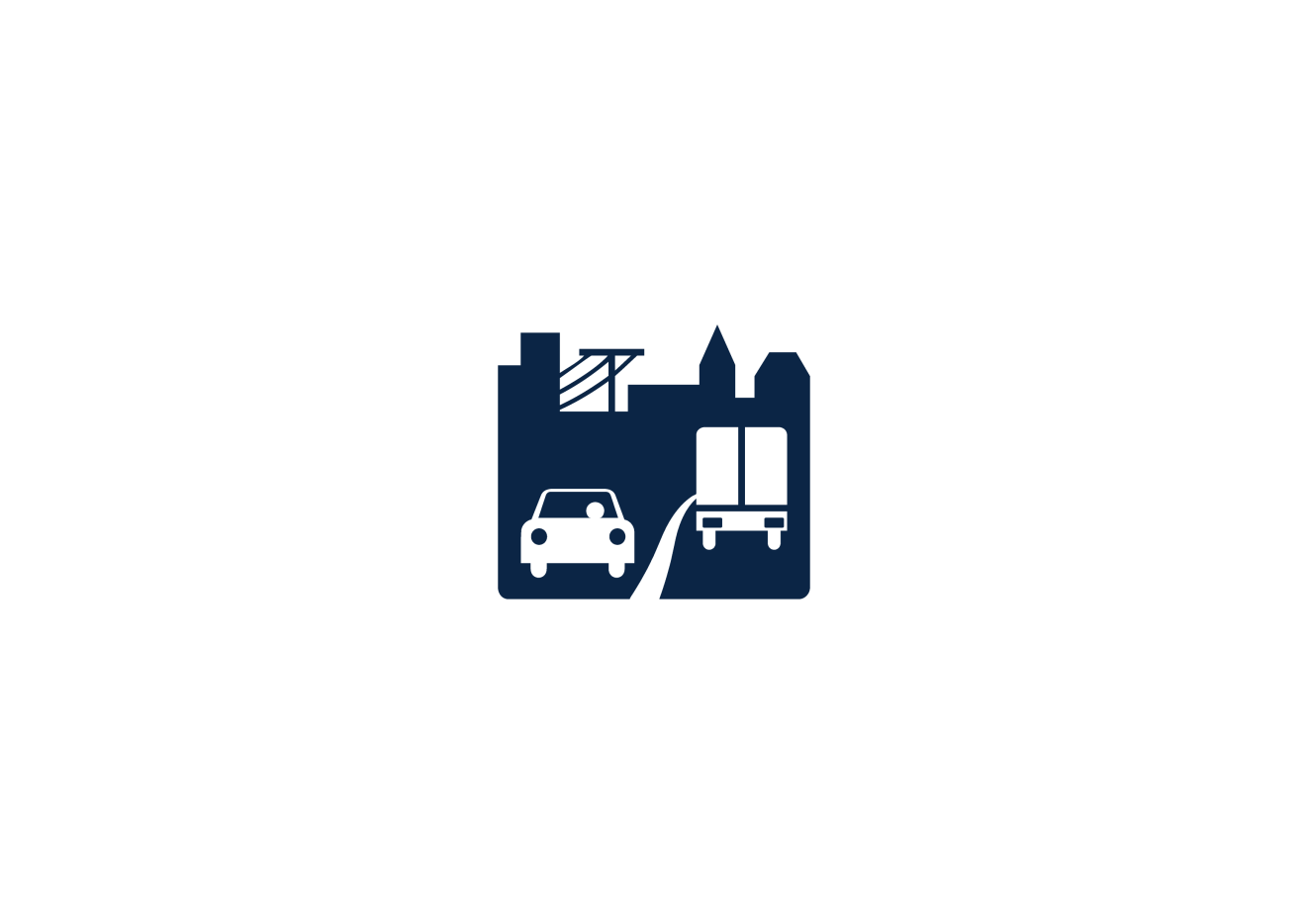 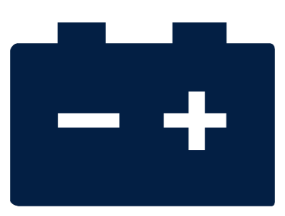 System studies and methods
Vehicle analysis
Electrical machines and drives
Energy storage
Fuel cells
[Speaker Notes: SHC is a national centre of excellence for research and development of electric and hybrid vehicles. 
It is an arena where Sweden’s automotive industry, universities and government agencies meet and collaborate to generate 
new technology, insights and competence for the future.
 
The research performed at SHC covers four areas:
System studies and methodologies, with a focus on diagnostics, energy management and optimised control of hybrid vehicles. 
Electrical machines and drives, focusing on cost-efficient charging
Energy storage, with a focus on maximum utilization of batteries and developing the best battery for each application
Vehicle analysis, exploring electric and hybridized propulsion from an automotive perspective]
PURPOSE OF THE CENTRE
Knowledge reference centre for electromobility 
The Swedish meeting point for academia and industry across disciplines and organisations
Stimulate joint research and coordinate a mutual research agenda at a precompetitive stage within Sweden
Provide competence to society by promoting and engaging in electromobility graduate education and training
Bridge and promote knowledge transfer
[Speaker Notes: Climate
Hybrid centre birth and evolution to Swedish Electromobility Centre
Vi star på tre ben. Competence valley for the future, knowledge sea for electromobility, river of research projects (calatysator)
Deliverables wows a carpet of knowledge
Fruits of research and brave companies (forrunners and followers)]
ELECTROMOBILITY CENTRE PROVIDES STRATEGIC COMPETENCE AND KNOWLEDGE
Industry collaboration 
Industrial council
Promote collaboration academy & industry
Affiliated researcher from  industry  associated to the Centre
Industry connected PhD students
Doctoral network
Open for all PhD students within the field in Sweden
Shortcut to talents for industry
Support knowledge building on road vehicle electrification
Connects PhD students from different fields
Education
Two PhD courses open for all PhD students and industrial engineers
Specially designed seminars and courses for industry
Newsletter
Hosts a daily newsletter with analysis of electrical and hybrid vehicles (technology and market)
COOPERATING PARTNERS
INDUSTRIES
AB Volvo
Autoliv Development AB
BorgWarner
CEVT
Vattenfall AB
Volvo Car Corporation
Scania CV AB
ABB
Epiroc
Powercell AB
UNIVERSITIES
Chalmers (hosting univ.)
KTH Royal Inst. of Technology
Linköping University
Lund University
Uppsala University
OTHER
Mariestad municipally
RISE
AUTHORITY
Swedish Energy Agency
Swedish Transport Administration
CONFIGURATION
Financing
1/3 Industrial partners
1/3 Academic partners
1/3 Swedish Energy Agency
Financing consists of cash (50%) + inkind (50%)
Budget (within Centre decision)
Phase I : 97.500.000 SEK
Phase II: 129.625.000 SEK
Phase III: 115.200.000 SEK*
Phase IV: 216 000 000 SEK **
*The Centre conducts several projects financed by separate agreements
Initiation and development
Initiated in 2007 to promote the competence development within hybrid vehicles.
Electric vehicles added in phase II
Charging infrastructure added in phase III
Operates in phases
Phase I: 2007 - 2011
Phase II: 2011 - 2015
Phase III: 2015- 2019
Phase IV: 2019 - 2023 **
** Application submitted to Swedish Energy Agency
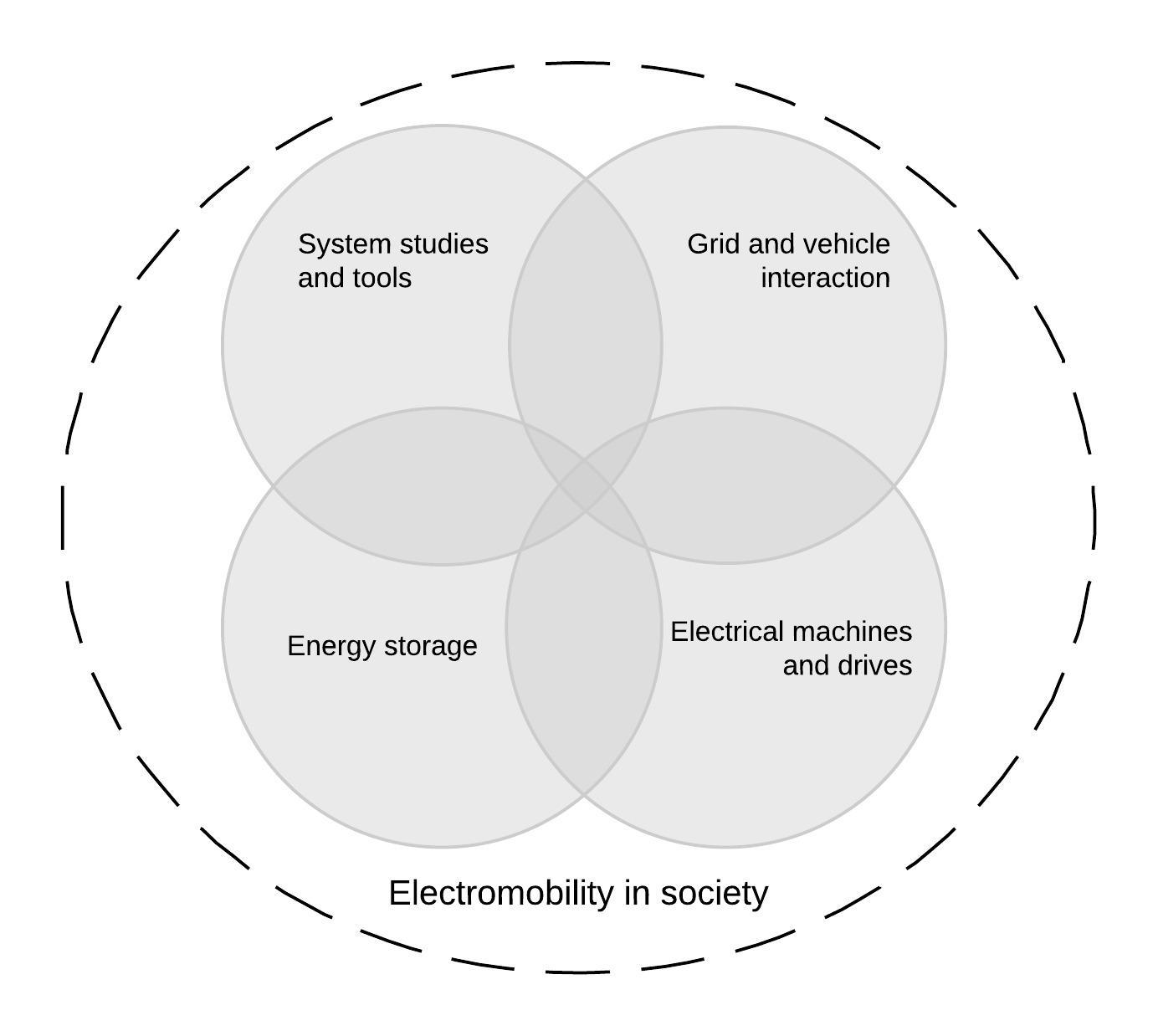